The Ending Cancer in Our Generation Foundation
A Community of artists promoting cancer awareness and survivorship through their mediums
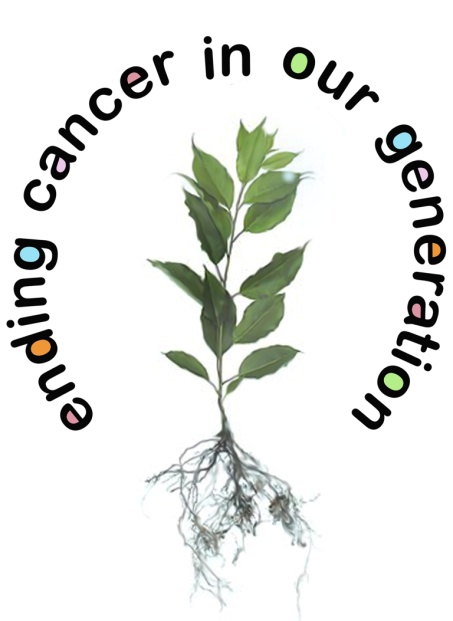 2012 Annual Report
The Ending Cancer in Our Generation Foundation
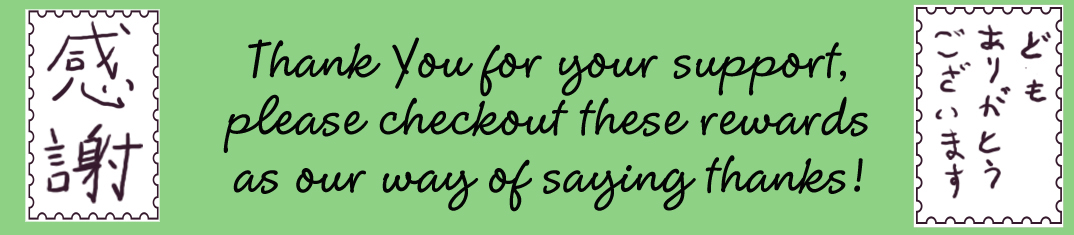 T
 H
 A
 N
 K

 Y
 O
 U
The Ending Cancer in Our Generation Foundation is a community for anyone affected by cancer to come together and make connections and promote awareness and survivorship through art. We are striving to build a comprehensive online community for all. We would like to take a moment to thank everyone who helped us in our second year. Without your support, we would not be here.
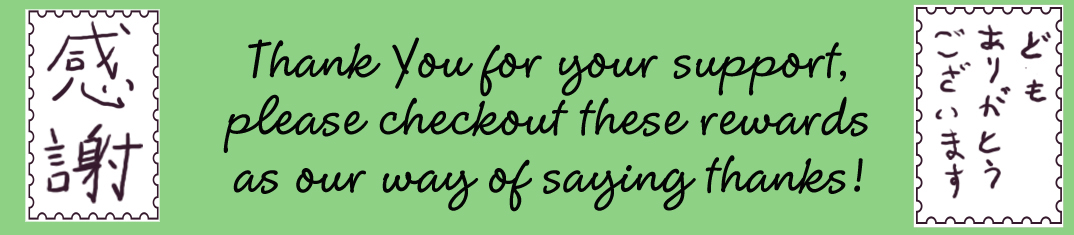 The Ending Cancer in Our Generation Foundation
As we rounded out our second formal year of existence for the Ending Cancer in Our Generation Foundation, we accomplished many large items in our calendar year
The Ending Cancer in Our Generation Foundation
Our Future Goals for 2013
For 2013, our annual benefit will be again be held through ebay. With this event style we will be able to reach a larger audience and hopefully raise more funds for our organization.  

We will hopefully be awarding two scholarships in August 2013. We are currently accepting applications and have quite a few  great applicants.
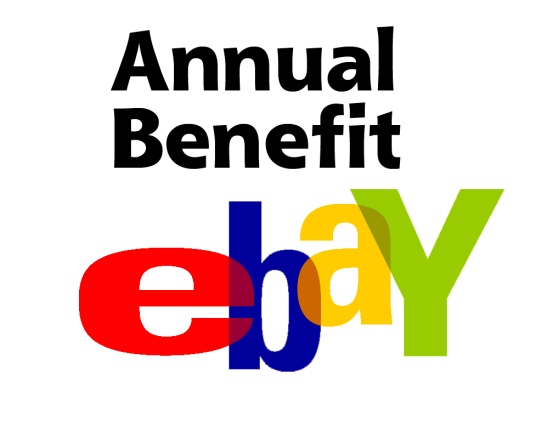 The Ending Cancer in Our Generation Foundation
Statement of Financial PositionFor years ending December 31st
The Ending Cancer in Our Generation Foundation
The Ending Cancer in Our Generation Foundation
The Ending Cancer in Our Generation Foundation
We would like to thank our Sponsor for the 2012 Benefit
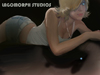 Lagomorph Studios
We would like to thank our Individual Sponsors for the 2012 Benefit
 Matthew Fish, Jetty Kircher,, Melonie Bariola Jayne Ananias, Clyde and Jessie Cummings, Janet Davis
We had many donations that were placed in our Spring 
Fundraiser, please look for the acknowledgments in next years Annual Report
The Ending Cancer in Our Generation Foundation
We will be Approaching some big new fundraiser events in 2013. Keep and eye out for T-Shirts, Donations Rewards and more!
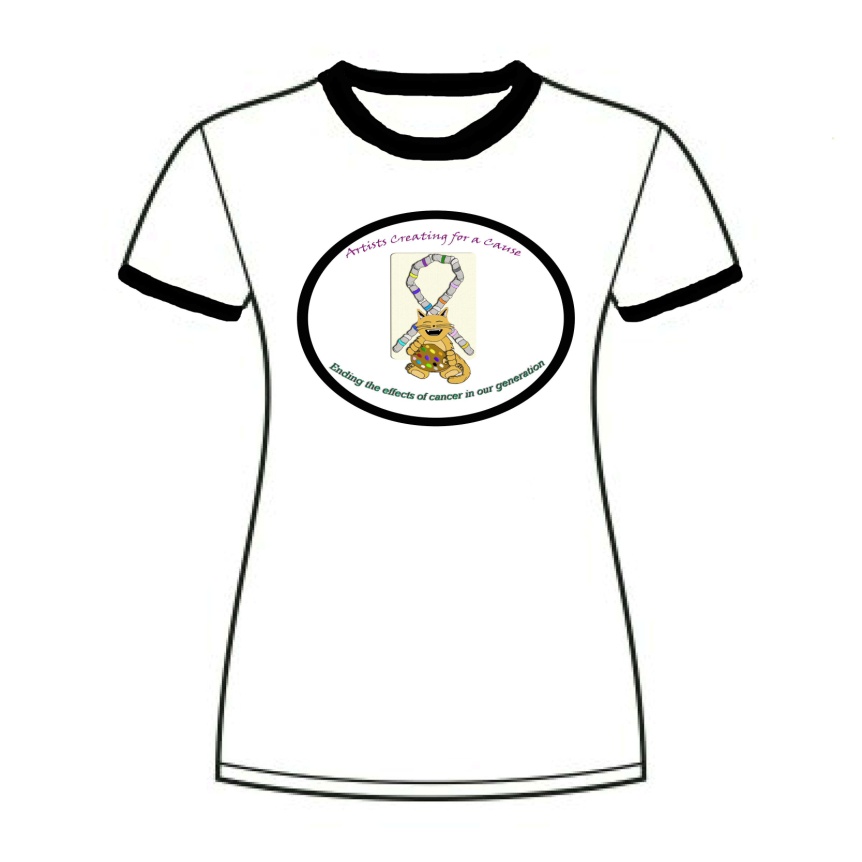 The Ending Cancer in Our Generation Foundation Board of Directors
Jetty Ann Kircher
Matthew Fish
DaShawn Hall
Jacob Hendricks
Young woo Song